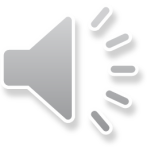 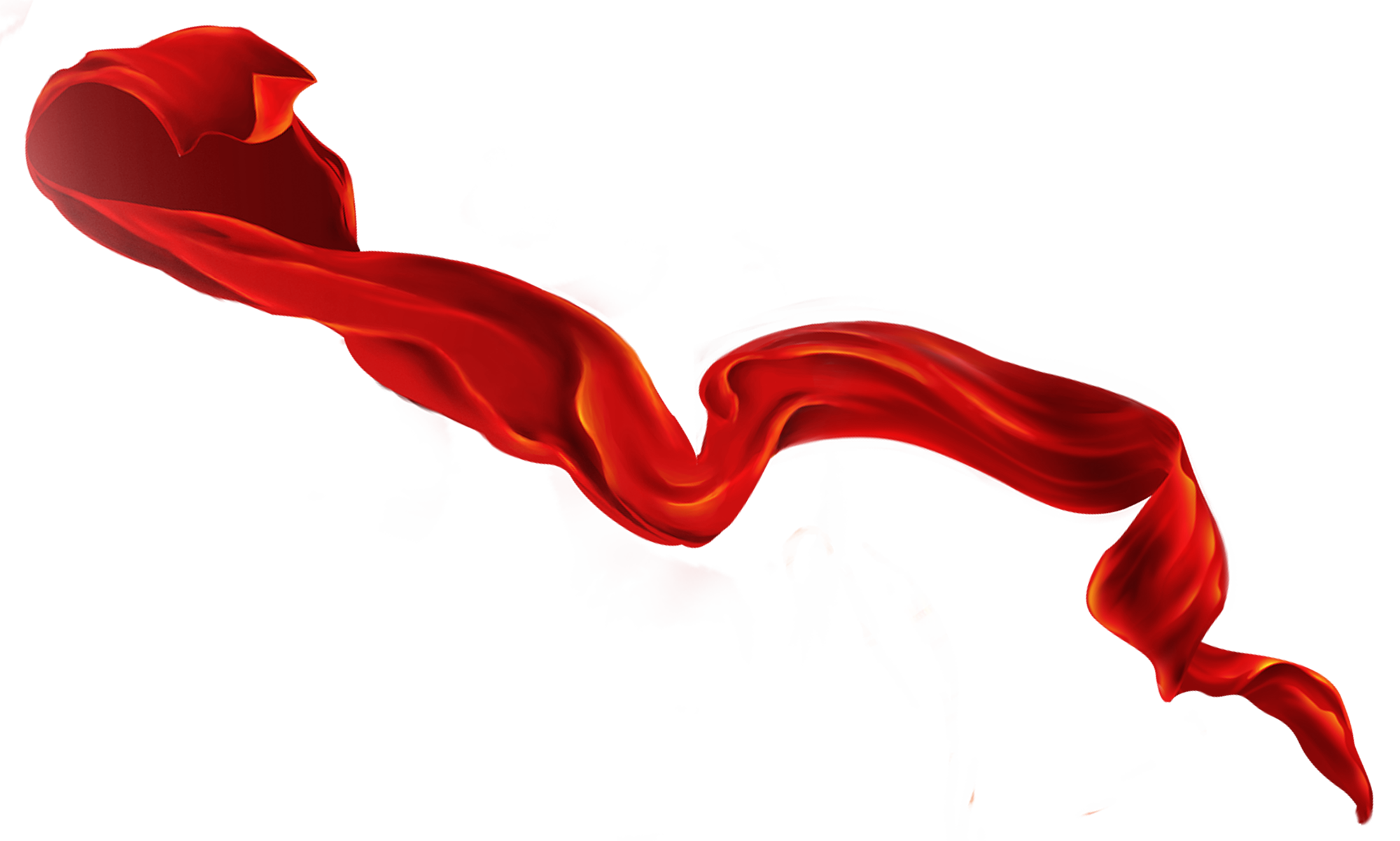 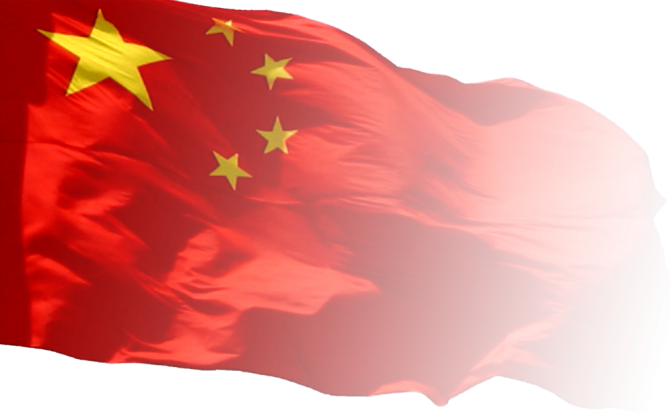 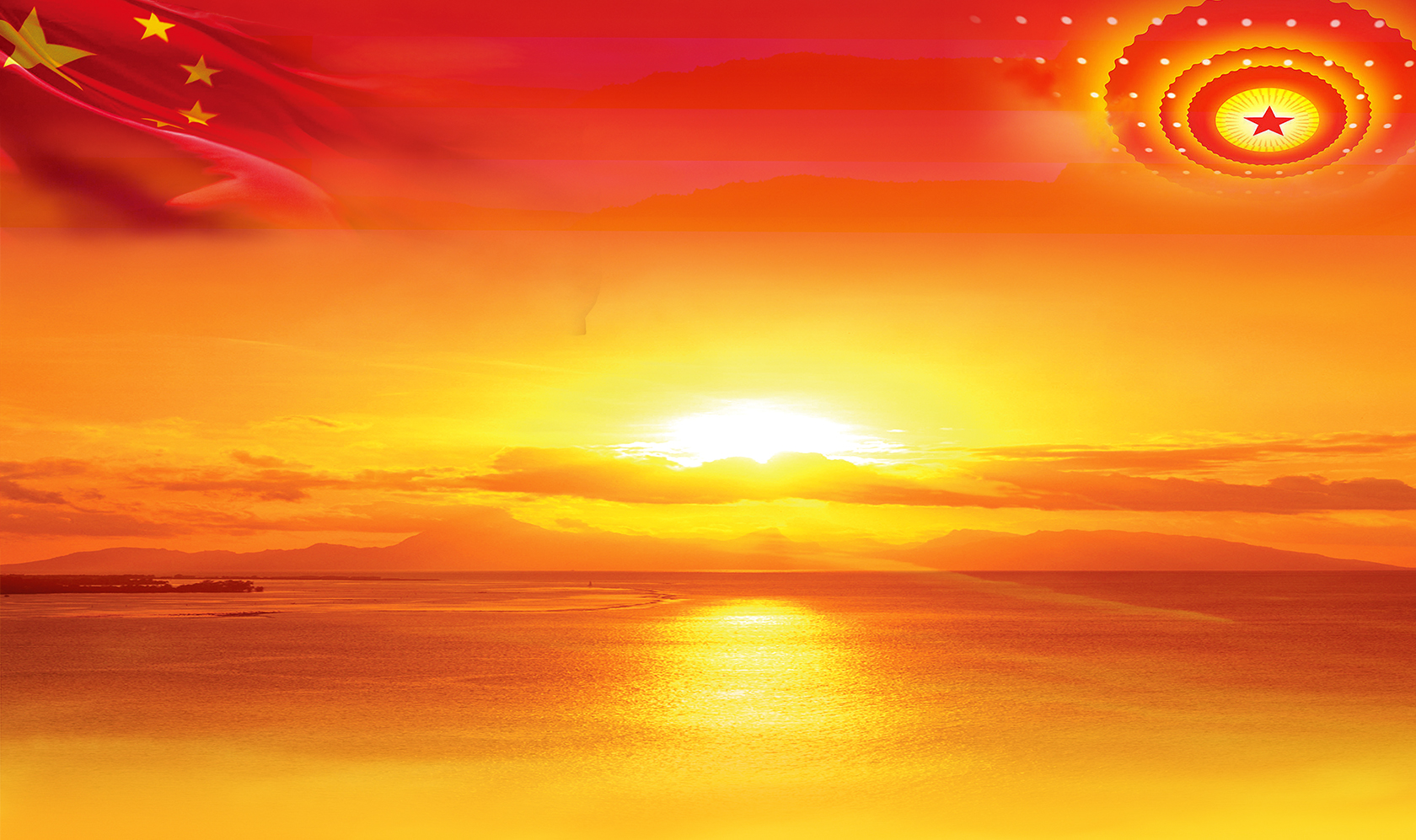 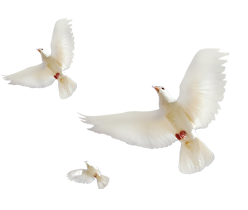 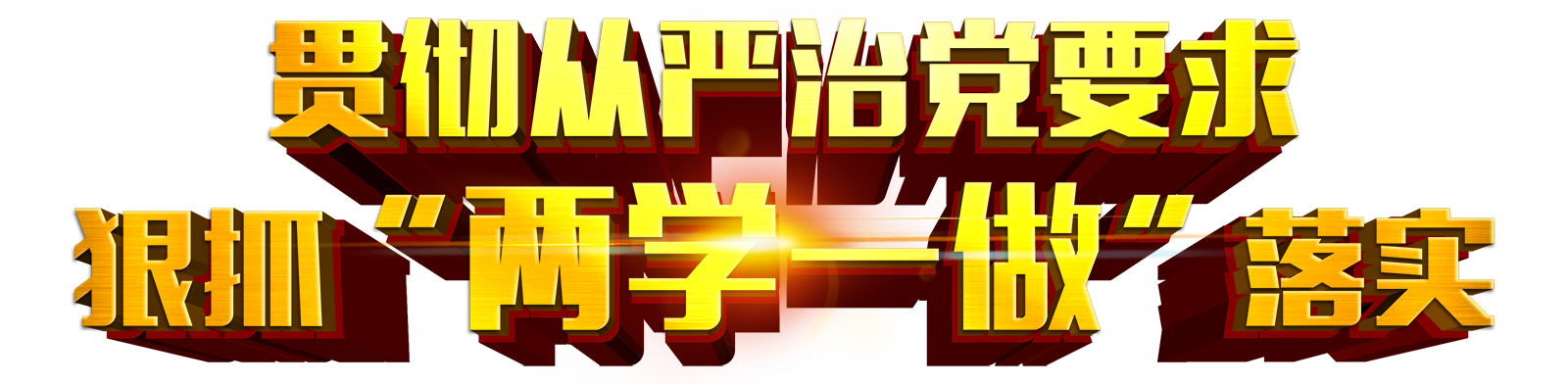 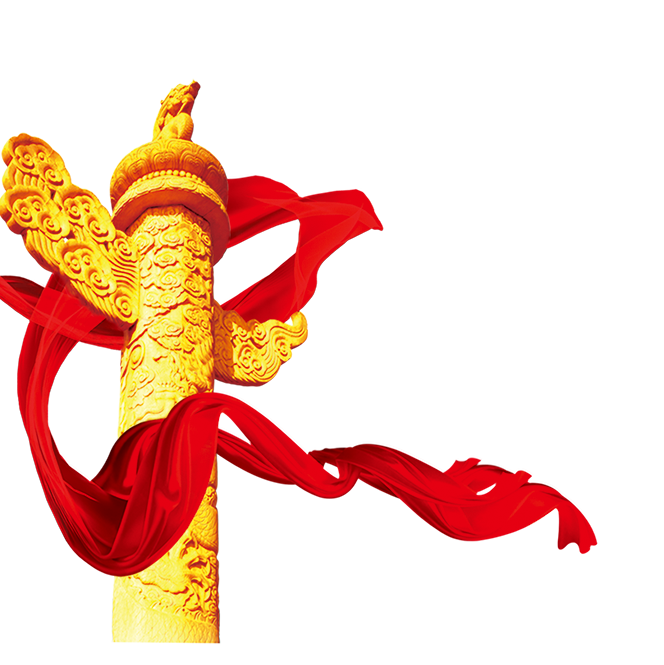 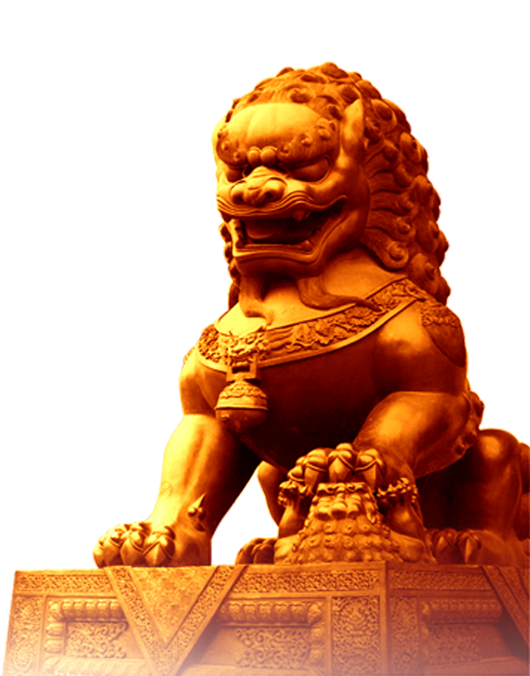 学党章党规  学系列讲话  做合格党员
“两学一做”学习教育方案专题党课
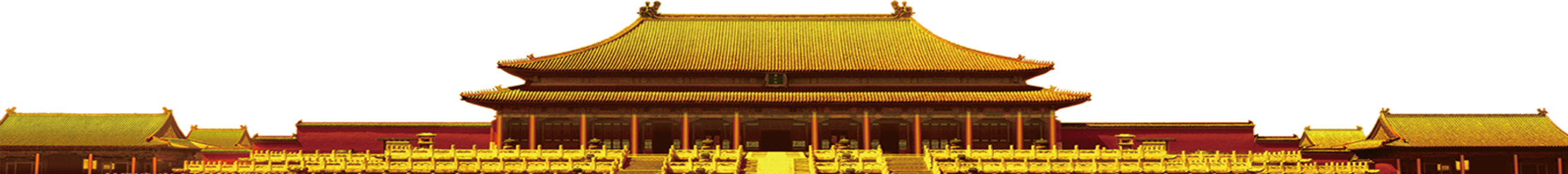 [Speaker Notes: 版权声明：300套精品模板商业授权，请联系【锐旗设计】:https://9ppt.taobao.com，专业PPT老师为你解决所有PPT问题！]
延迟符
前言
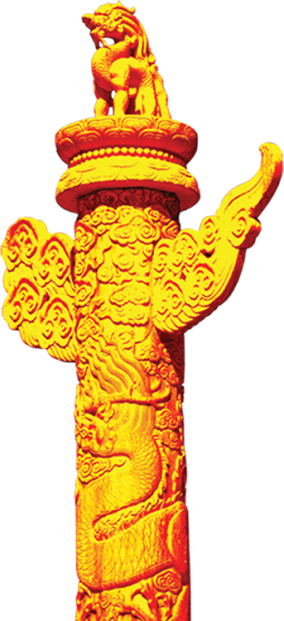 近日，中共中央办公厅印发《关于在全体党员中开展“学党章党规、学系列讲话，做合格党员”学习教育方案》，并发出通知，对“两学一做”学习教育做出安排。这是推动全面从严治党向基层延伸、保持发展党的先进性和纯洁性的一项重大政治任务，是加强党的思想政治建设的重要部署。
延迟符
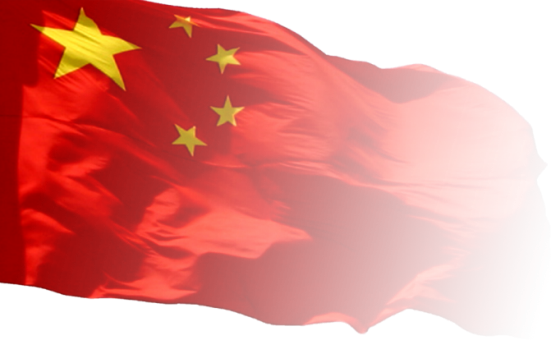 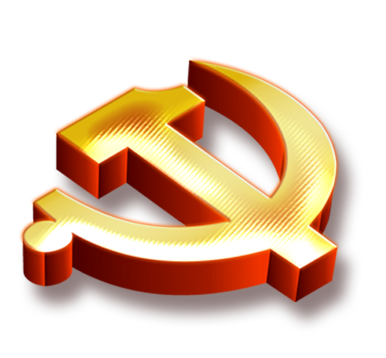 学习教育的背景介绍
0 1
两学一做的总体要求
0 2
CONTENTS
两学一做的主要内容
0 3
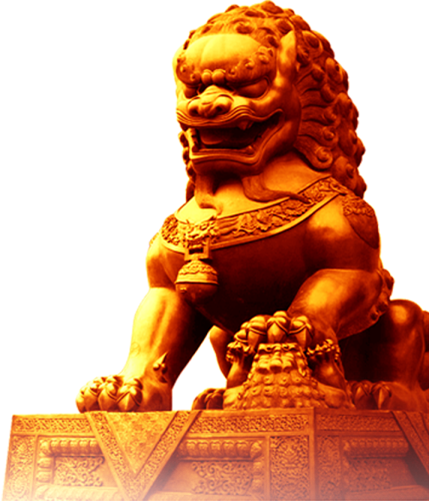 目  录
两学一做的主要措施
0 4
两学一做的组织领导
0 5
如何做一名合格共产党员
0 6
中国共产党·2016
延迟符
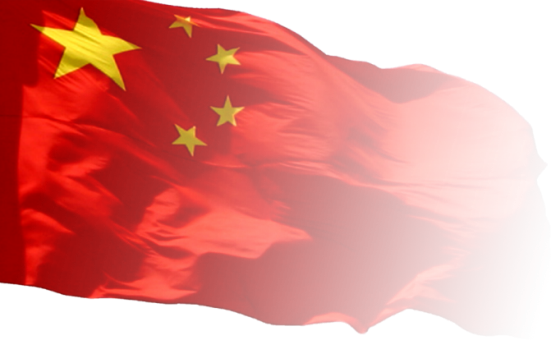 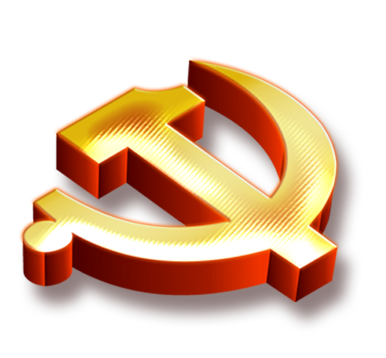 01
CONTENTS
目  录
“两学一做”的背景介绍
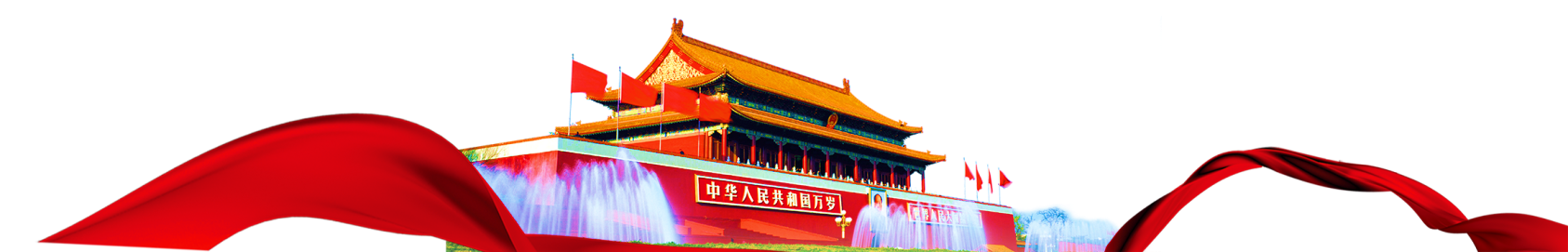 中国共产党·2016
延迟符
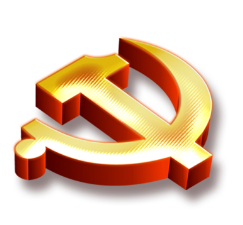 两学一做：学习教育的由来
“两学一做”学习教育
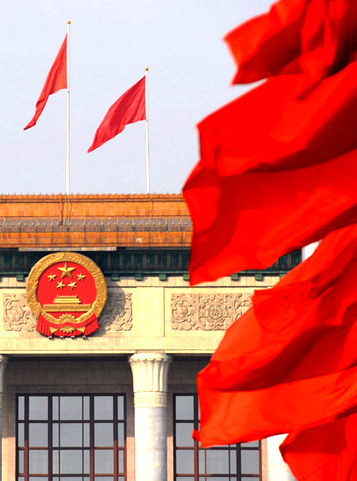 活动提出
全国组织部长会议提出
2016
1月15日
中央办公厅印发通知
安排部署
2016
2月29日
【通知】要求：各地区各部门各单位党委（党组）要充分认识开展“两学一做”学习教育对于推动全面从严治党向基层延伸、保持发展党的先进性和纯洁性的重大意义，作为一项重大政治任务，尽好责、抓到位、见实效。
延迟符
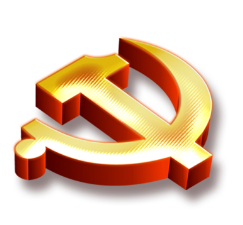 什么是：两学一做
“两学一做”学习教育
中央决定，2016年在全体党员中开展学“党章党规、学系列讲话，做合格党员”学习教育。简称【两学一做】。
学
学
做
学党章党规
学系列讲话
做合格党员
【方案】指出：“两学一做”学习教育不是一次活动，要突出正常教育，区分层次，有针对性地解决问题，用心用力，抓细抓实，真正把党的思想政治建设抓在日常、严在经常。
[Speaker Notes: 版权声明：300套精品模板商业授权，请联系【锐旗设计】:https://9ppt.taobao.com，专业PPT老师为你解决所有PPT问题！]
延迟符
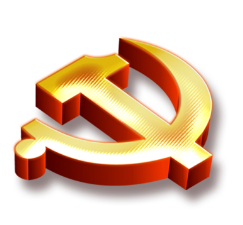 两学一做：学习教育对象
“两学一做”学习教育
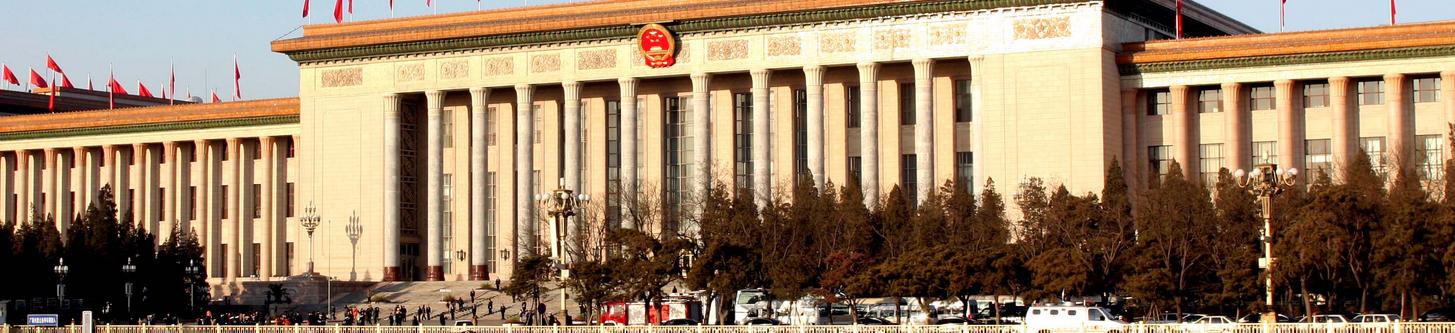 全
体
党
员
拓展
“关键少数”向广大党员拓展
【方案】指出：“两学一做”学习教育，是面向全体党员深化党内教育的重要实践，是推动党内教育从“关键少数”向广大党员拓展、从集中性教育向经常性教育延伸的重要举措。
延伸
集中性教育向经常性教育延伸
延迟符
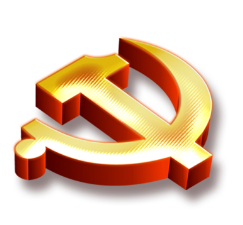 开展“两学一做”：目的意义
“两学一做”学习教育
深入学习贯彻习近平总书记系列重要讲话精神
01
02
03
04
05
推动全面从严治党向基层延伸
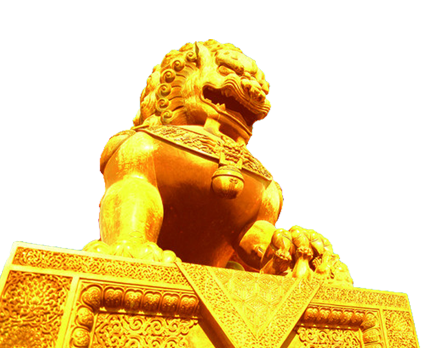 巩固拓展党的群众路线教育实践活动和“三严三实”专题教育成果
进一步解决党员队伍在思想、组织、作风、纪律等方面存在的问题
保持发展党的先进性和纯洁性
延迟符
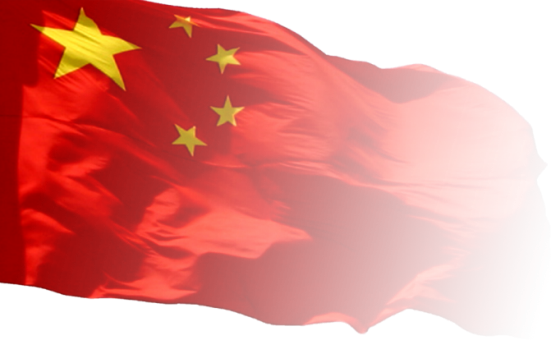 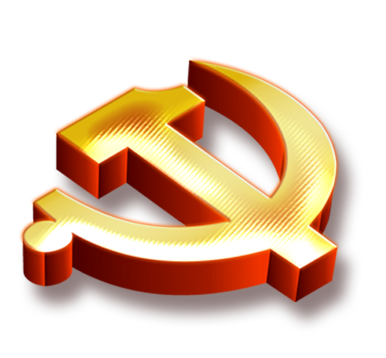 02
CONTENTS
目  录
“两学一做”的总体要求
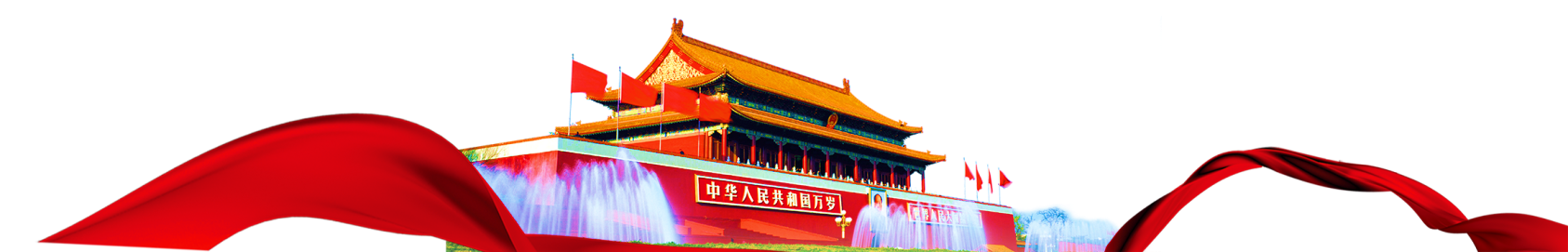 中国共产党·2016
延迟符
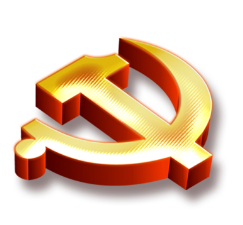 总体要求：基础在学   关键在做
“两学一做”学习教育
实现四个进一步
01
02
03
04
进一步坚定理想信念，提高党性觉悟
进一步增强政治意识、大局意识、核心
意识、看齐意识，坚定正确政治方向
进一步树立清风正气，严守政治
纪律政治规矩
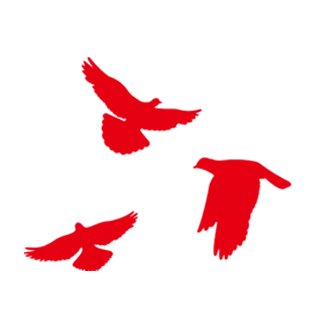 进一步坚定理想信念，提高党性觉悟
延迟符
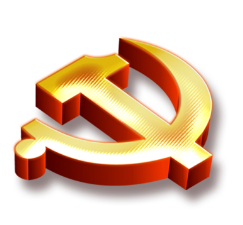 总体要求：带着问题学   针对问题改
“两学一做”学习教育
着力解决
      一些党员
党的意识淡化问题
精神不振问题
道德不端问题
宗旨观念淡薄问题
理想信念模糊动摇问题
02
03
04
05
01
解决五个问题
延迟符
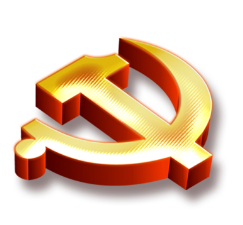 总体要求：做到五个坚持
“两学一做”学习教育
01
坚持正面教育为主，用科学理论武装头脑
五个坚持
02
坚持学用结合，知行合一
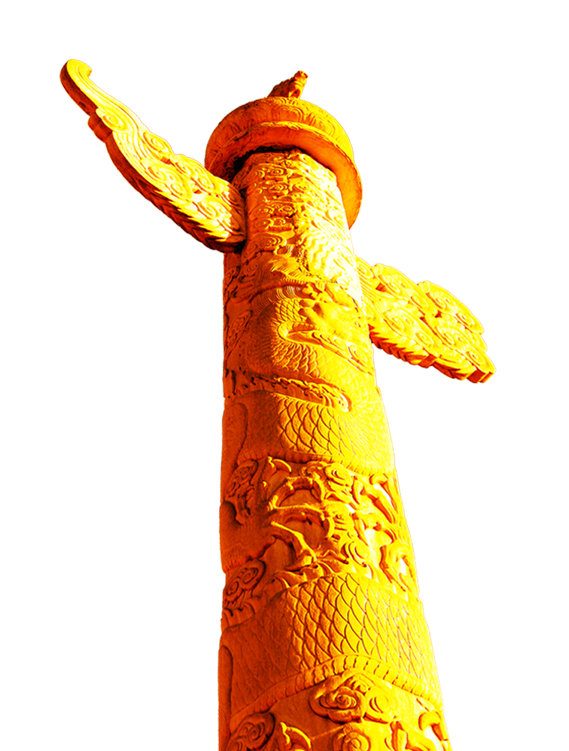 03
坚持问题导向，注重实效
04
坚持领导带头，以上率下
05
坚持从实际出发，分类指导
延迟符
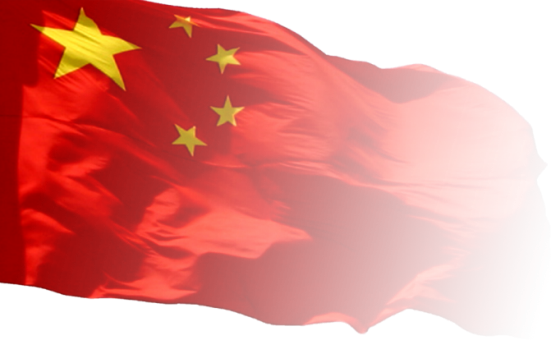 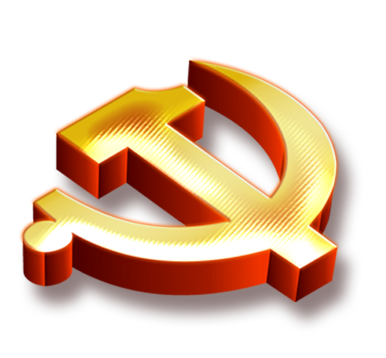 03
CONTENTS
目  录
“两学一做”的主要内容
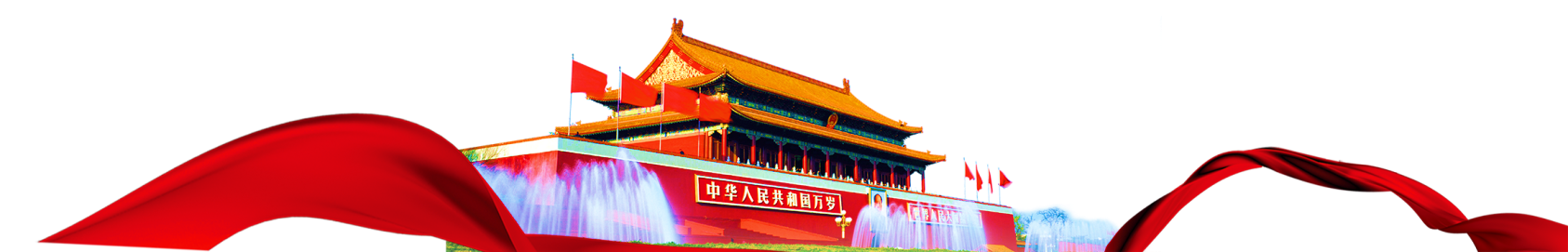 中国共产党·2016
[Speaker Notes: 版权声明：300套精品模板商业授权，请联系【锐旗设计】:https://9ppt.taobao.com，专业PPT老师为你解决所有PPT问题！]
延迟符
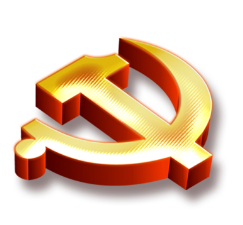 主要内容：学党章党规
“两学一做”学习教育
明确基本标准、树立行为规范，逐条逐句通读党章
01
学
认真学习《中国共产党廉洁自律准则》、《中国共产党纪律处分条例》等党内法规
02
学习党的历史，学习革命先辈和先进典型
03
学党章党规
从周永康、薄熙来、徐才厚、郭伯雄、令计划等违纪违法案件中汲取教训
04
延迟符
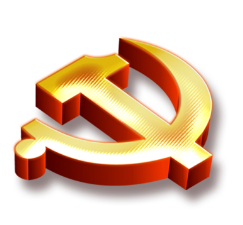 主要内容：学系列讲话
“两学一做”学习教育
习近平总书记关于改革发展稳定、内政外交国防、治党治国治军的重要思想
01
学
党中央治国理政新理念新思想新战略
02
学系列讲话
同学习马克思列宁主义、毛泽东思想、邓小平理论、“三个代表”重要思想、科学发展观结合起来
03
要区别普通党员和党员领导干部，确定学习的重点内容
延迟符
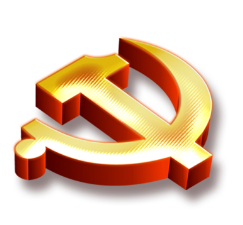 主要内容：做合格党员
“两学一做”学习教育
讲
有
讲
有
讲
有
讲
有
规矩
政治
道德
奉献
纪律
信念
品行
作为
四讲
四有
做
引导党员强化政治意识，保持政治本色
五个
方面
向党中央看齐，向党的理论和路线方针政策看齐，做政治上的明白人
做合格党员
密切联系群众，全心全意为人民服务
加强党性锻炼和道德修养,心存敬畏,手握戒尺,廉洁从政,从严治家
保持干事创业、开拓进取的精气神，平常时候看得出来，关键时刻冲得上去
延迟符
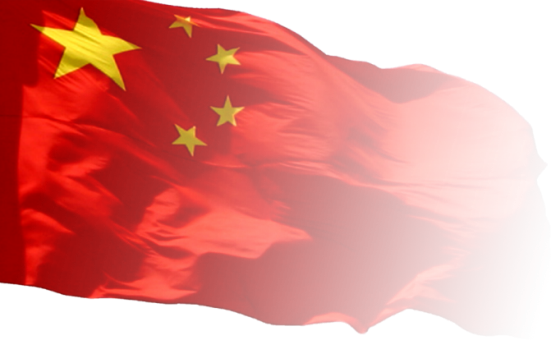 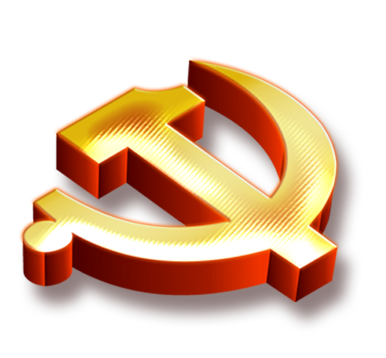 04
CONTENTS
目  录
“两学一做”的主要措施
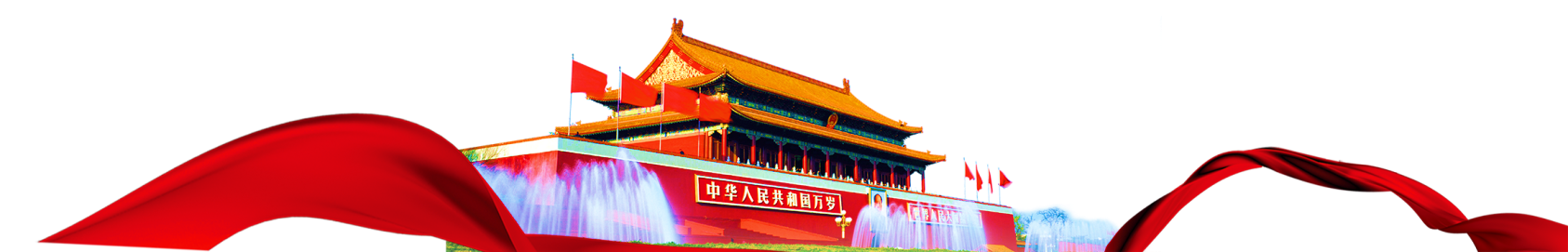 中国共产党·2016
延迟符
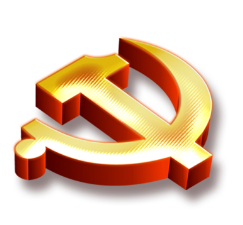 主要措施：围绕专题学习讨论
“两学一做”学习教育
集中
学习
党小组
要定期组织党员集中学习
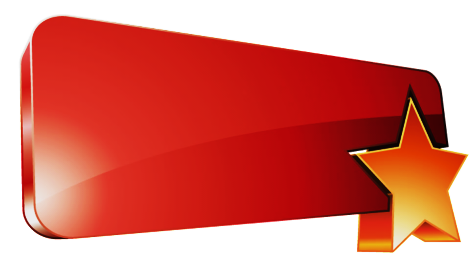 不设党小组
以党支部为单位集中学习
措施之一
组织讨论
党支部每季度召开一次全体党员会议
每次围绕一个专题组织讨论
学习讨论
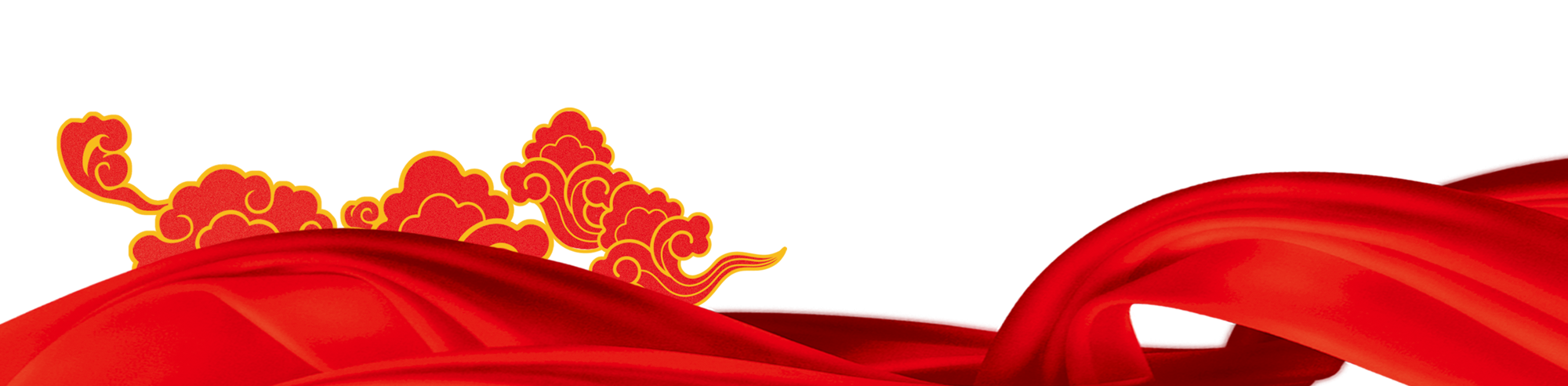 延迟符
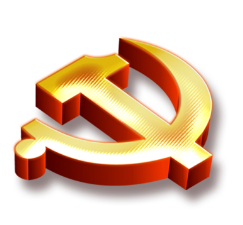 学习讨论：做到五个能否
“两学一做”学习教育
一
二
三
四
五
能否   坚守共产党人信仰信念宗旨
能否  正确处理公与私、义与利、个人与组织、个人与群众的关系
能否  努力追求高尚道德、带头践行社会主义核心价值观、保持积极健康生活方式
能否  自觉做到党规党纪面前知敬畏守规矩
能否  保持良好精神状态、积极为党的事业担当作为
五个能否
学习讨论
延迟符
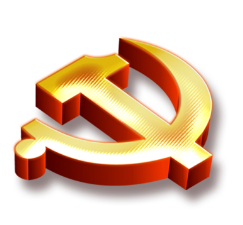 主要措施：创新方式讲党课
“两学一做”学习教育
一般在党支部范围内进行
党支部要结合专题学习讨论，对党课内容、时间和方式等作出安排
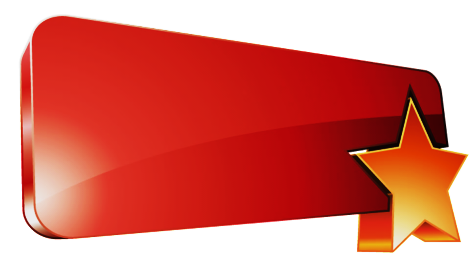 措施之二
讲党课
党员领导干部要在所在党支部讲党课，到农村、社区、企业、学校等基层单位讲党课
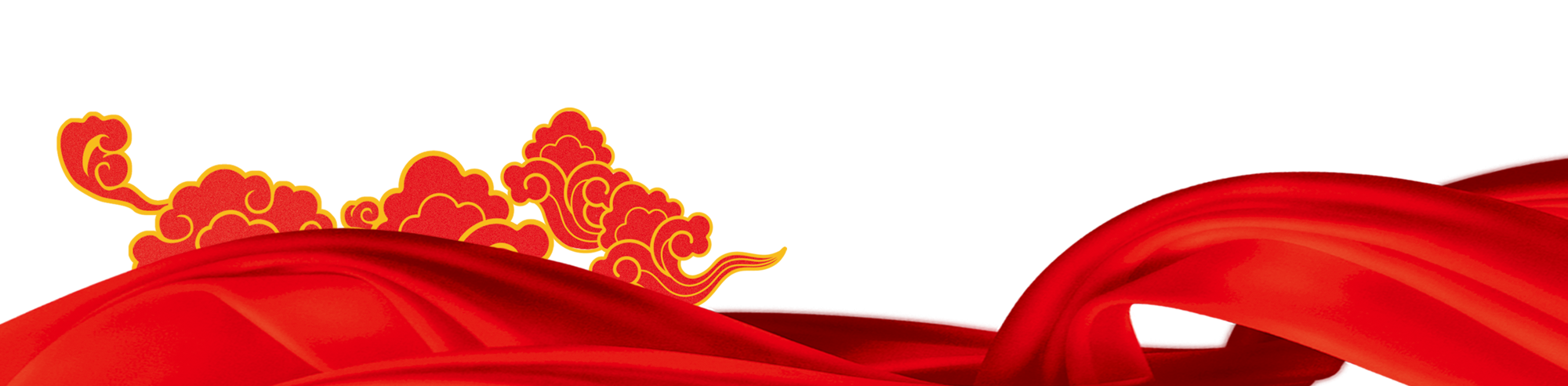 组织党校教师、讲师团成员、先进模范到基层一线党支部讲党课
【方案】提出：七一前后，党支部要结合开展纪念建党95周年活动，集中安排一次党课。
要鼓励和指导基层党组织书记、普通党员联系实际讲党课
注重运用身边事例、现身说法，强化互动交流、答疑释惑
延迟符
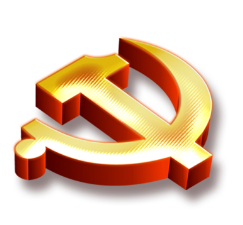 主要措施：召开党支部专题组织生活会
“两学一做”学习教育
党支部召开专题组织生活会
年底前
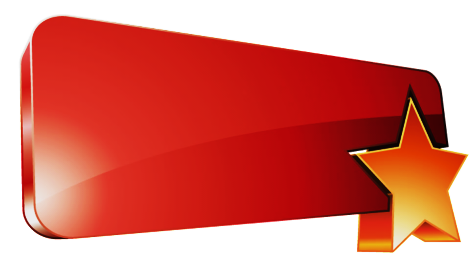 措施之三
支部班子及其成员
全体党员
对照职能职责，进行党性分析，查摆问题。要面向党员和群众广泛征求意见，开展批评和自我批评，针对突出问题和薄弱环节提出整改措施。
组织全体党员对支部班子的工作、作风等进行评议
组织生活会
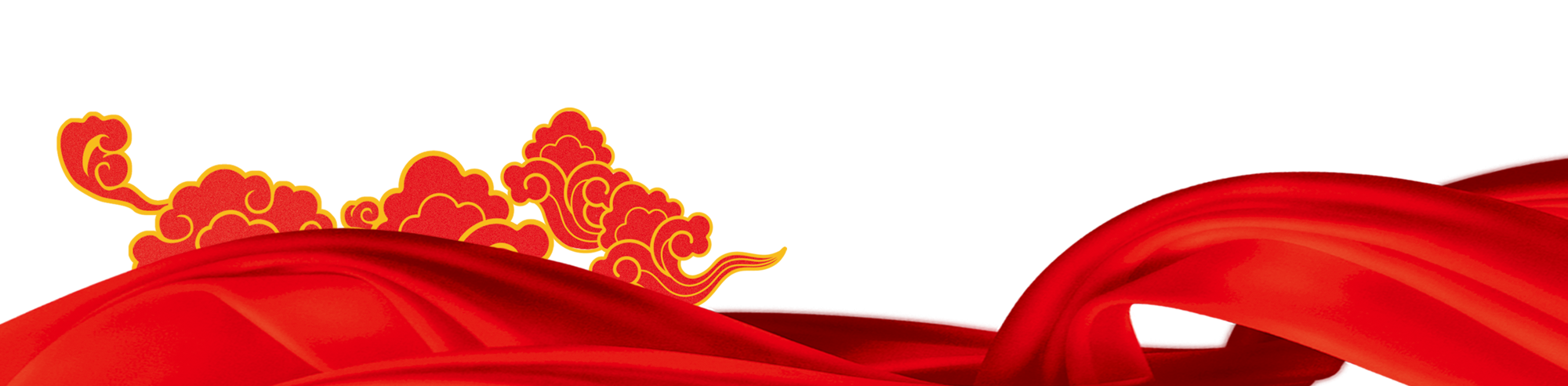 【方案】提出：党小组可参照党支部要求，召开专题组织生活会
延迟符
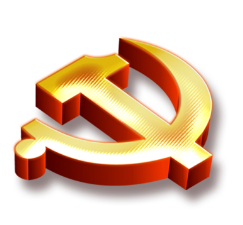 主要措施：开展民主评议党员
“两学一做”学习教育
召开全体党员会议，组织党员开展民主评议
以支部为单位
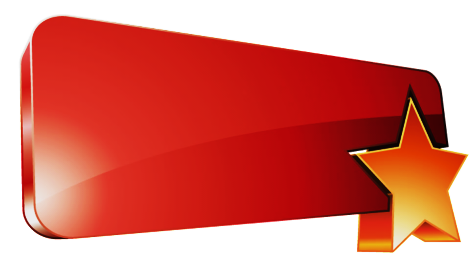 措施之四
对照党员标准，按照个人自评、党员互评、民主测评、组织评定的程序进行评议
结合民主评议，支部班子成员要与每名党员谈心谈话
组织生活会
党支部综合民主评议情况和党员日常表现，确定评议等次，对优秀党员予以表扬；对有不合格表现的党员，区别情况给予组织处置。
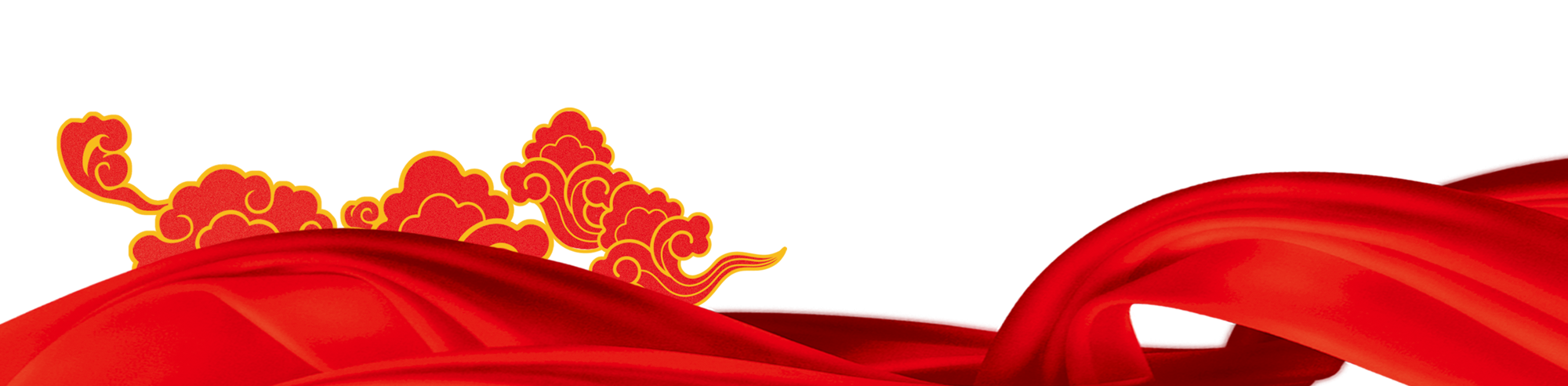 【方案】提出：党员人数较多的党支部，个人自评和党员互评可分党小组进行
延迟符
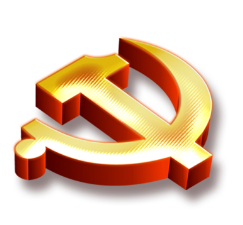 两学一做：立足岗位作贡献
“两学一做”学习教育
具体
要求
农村、社区，重点落实党员设岗定责和承诺践诺制度
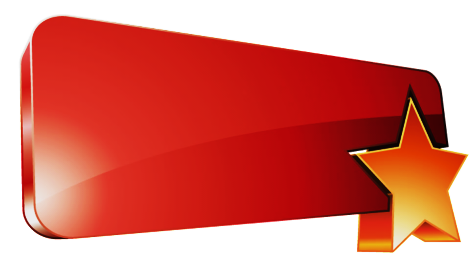 国有企业和非公有制企业、社会组织，重点落实党员示范岗和党员责任区制度
措施之五
窗口单位和服务行业，重点落实党员挂牌上岗、亮明身份制度
机关事业单位促进党员模范履行岗位职责，落实到社区报到、直接联系服务群众制度
岗位作贡献
学校，重点要求党员增强党的意识，自觉爱党护党为党，敬业修德，奉献社会
在纪念建党95周年活动中，评选表彰优秀共产党员、优秀党务工作者、先进基层党组织。
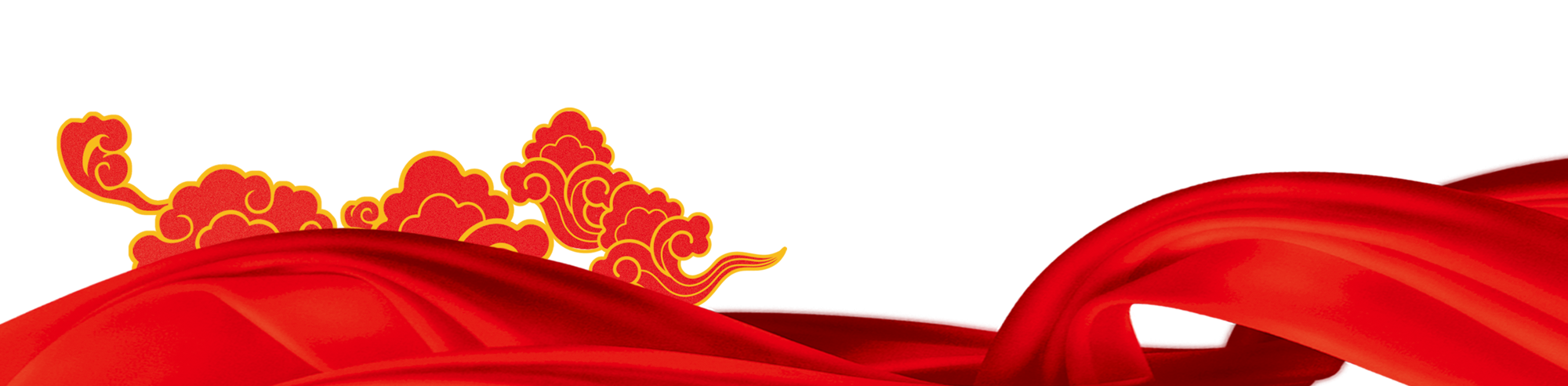 延迟符
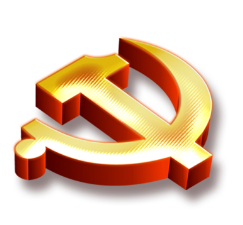 主要措施：领导机关领导干部作表率
“两学一做”学习教育
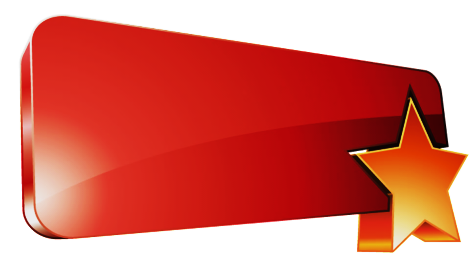 党员干部
党委党组
民主生活会
措施之六
党员领导干部要在“两学一做”学习教育中走在前面、深学一层，严格执行双重组织生活制度，以普通党员身份参加所在支部的组织生活
要召开党委(党组)会，专题学习党章党规和习近平总书记系列重要讲话；要以党委(党组)中心组等形式组织集中研讨，深化学习效果
年度民主生活会要以“两学一做”为主题，领导班子和领导干部把自己摆进去，查找存在的问题
领导示范
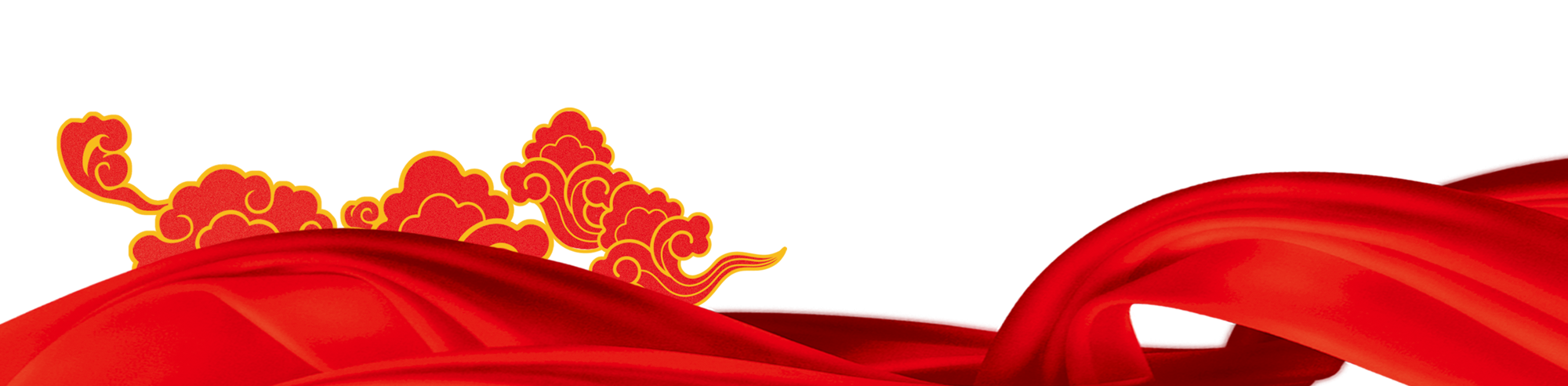 延迟符
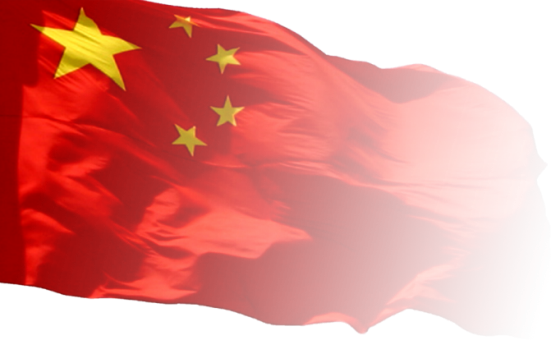 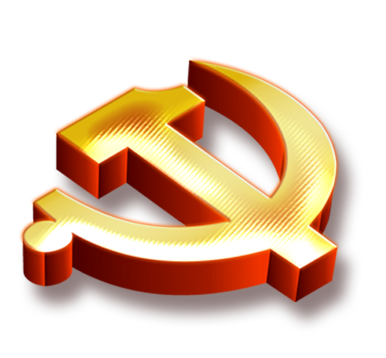 05
CONTENTS
目  录
开展学习教育的组织领导
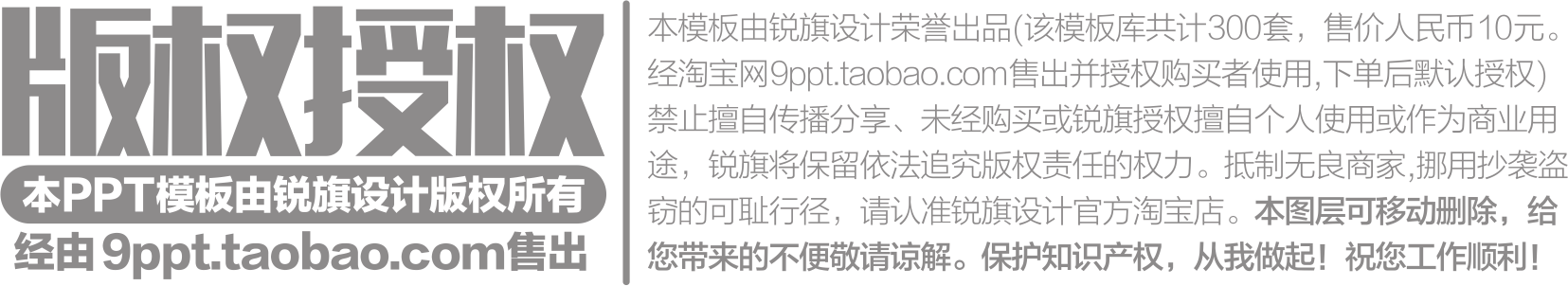 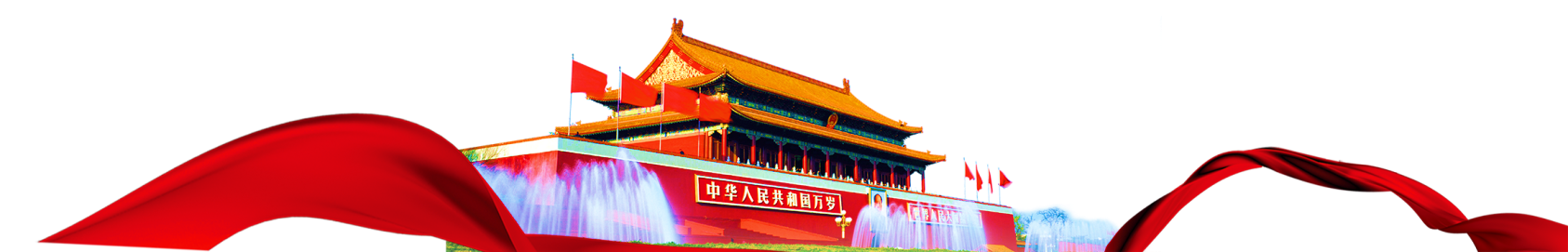 中国共产党·2016
延迟符
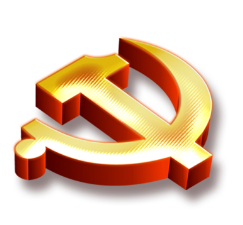 组织领导：层层落实责任
“两学一做”学习教育
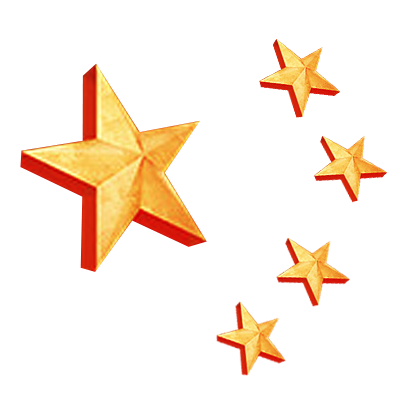 层层落实责任
四个层级
省(自治区、直辖市)和部门(系统)党委(党组)：要结合实际作出部署安排，加强具体指导。
县级党委：要发挥关键作用，制定具体实施方案，保障工作力量，加强督促指导把关。
基层党委：要对所辖党支部进行全覆盖、全过程的现场指导，帮助党支部制定学习教育计划，派员参加党支部各项活动。
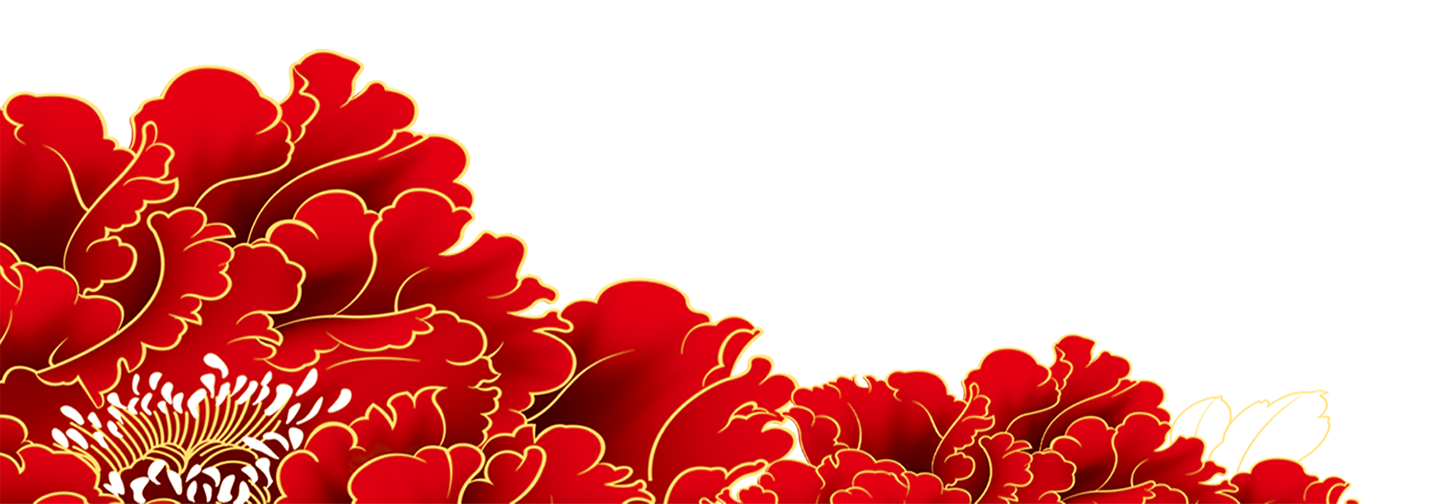 各级党组织书记：要承担起主体责任，不仅要管好干部、带好班子，还要管好党员、带好队伍，层层传导压力，从严从实抓好学习教育。
各级党委(党组)要把开展“两学一做”学习教育作为一项重大政治任务，尽好责、抓到位、见实效。
延迟符
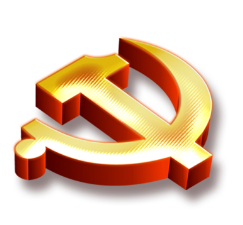 组织领导：强化组织保障
“两学一做”学习教育
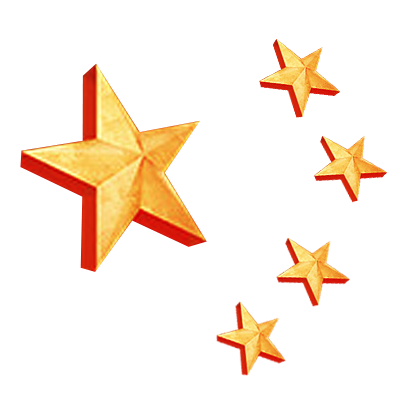 强化组织保障
三个方面
整顿软弱涣散基层党组织。加大整顿软弱涣散基层党组织工作力度，配齐配强班子特别是带头人，健全工作制度，确保“两学一做”学习教育有人抓、有人管。
开展党员组织关系集中排查。摸清“口袋”党员、长期与党组织失去联系党员情况，理顺党员组织关系，努力使每名党员都纳入党组织有效管理，参加学习教育。
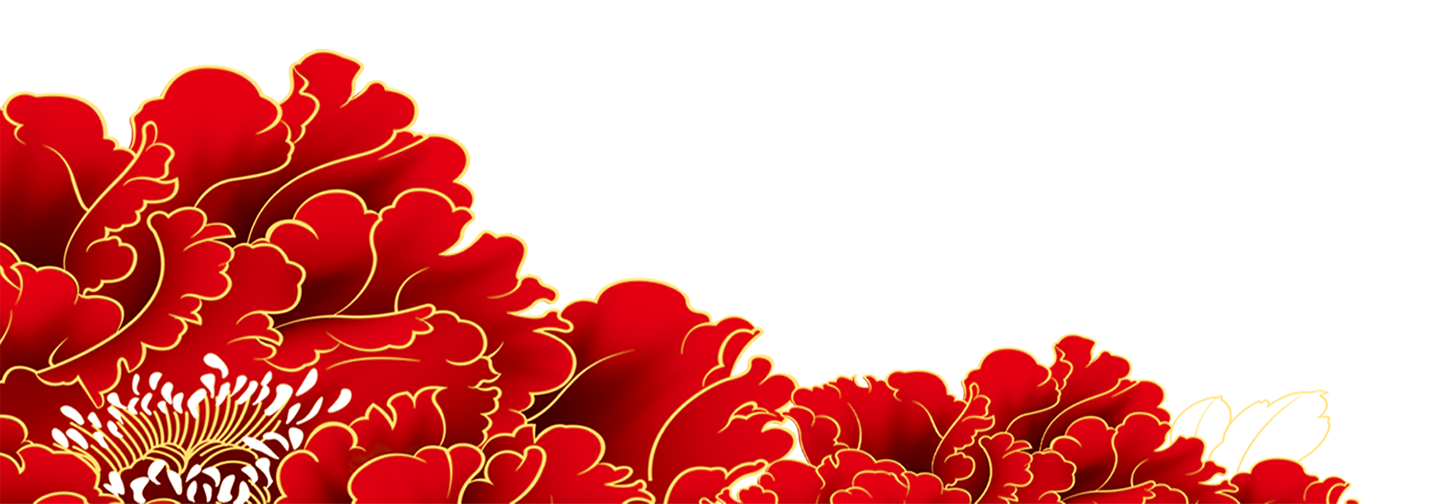 党务骨干普遍进行培训。要对基层党组织书记、组织委员、组织员等党务骨干普遍进行培训，帮助他们掌握工作方法，明确工作要求。
延迟符
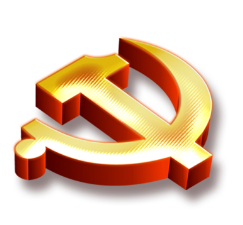 组织领导：注重分类指导
“两学一做”学习教育
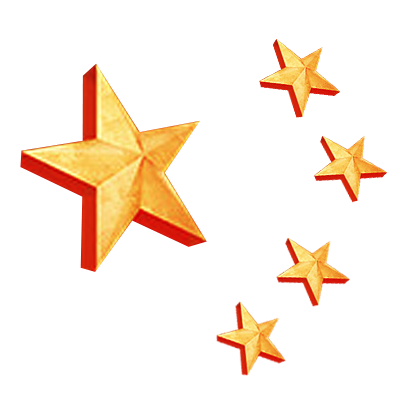 注重分类指导
四个类别
非公有对非公有制企业和社会组织：可因企制宜、因岗制宜，灵活安排；
党员人数少、党员流动性强的党组织：可依托区域化党员服务中心，利用开放式组织生活等方式，组织党员参加学习教育。
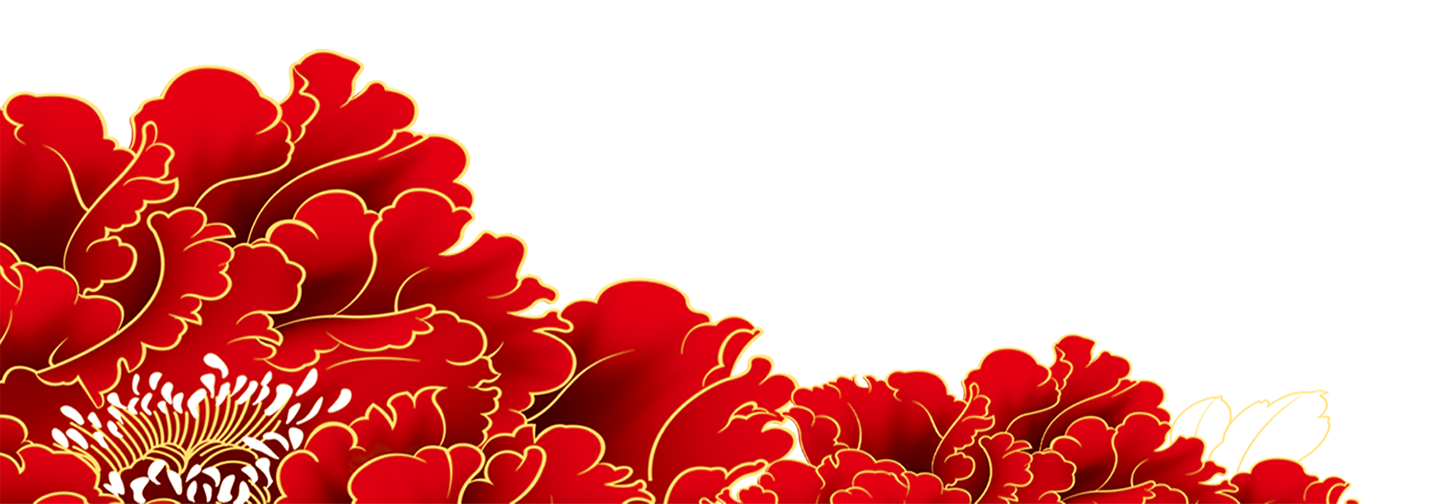 流动党员：流入地、流出地党组织要加强协调配合，按照流入地为主的原则，把流动党员编入一个支部，就近就便参加学习教育。
对离退休干部职工党员及年老体弱党员：既要体现从严要求，又要考虑实际情况，以适当方式组织他们参加学习教育。
延迟符
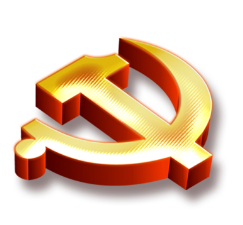 组织领导：发挥媒体作用
“两学一做”学习教育
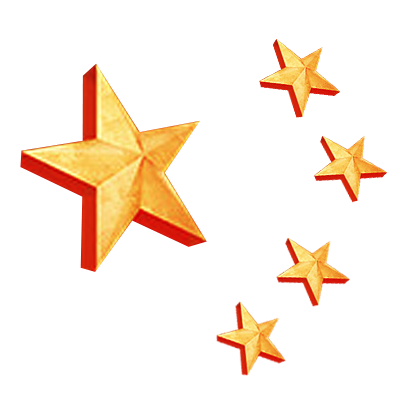 发挥媒体作用
三个方面
针对党员多样化学习需求，充分利用共产党员网、手机报、电视栏目、微信易信和远程教育平台等，开发制作形象直观、丰富多样的学习资源，及时推送学习内容。
引导党员利用网络自主学习、互动交流，扩大学习教育覆盖面。
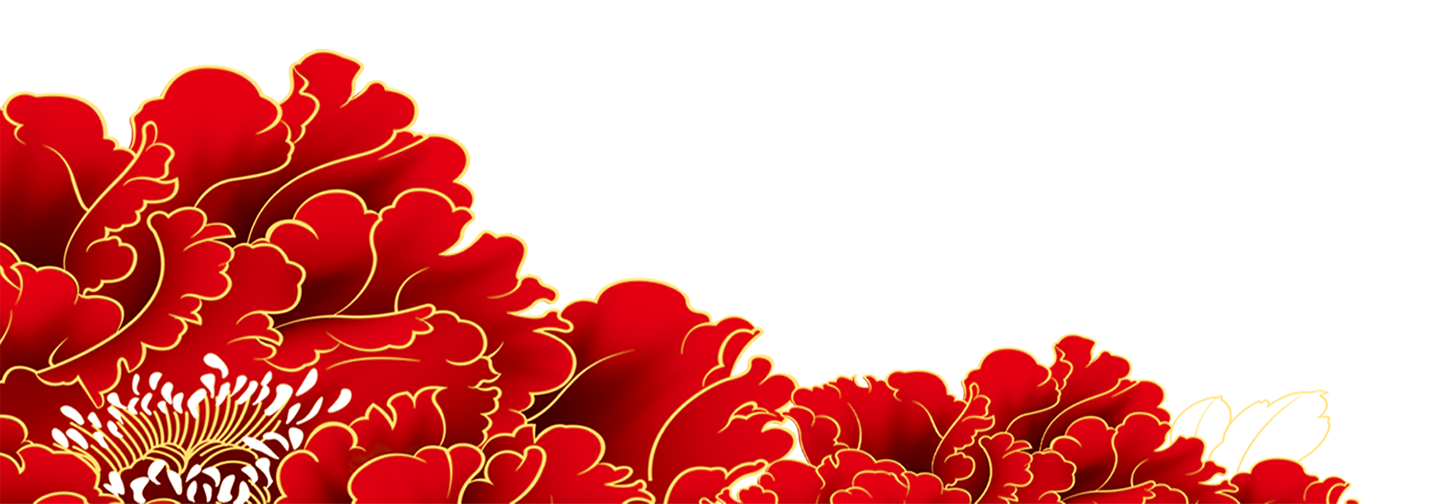 注重运用各类媒体，宣传“两学一做”学习教育的做法和成效，加强舆论引导，营造良好氛围。
延迟符
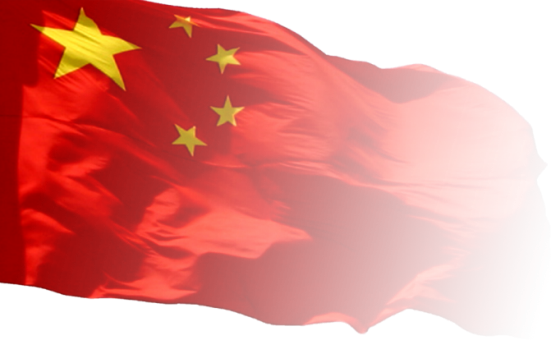 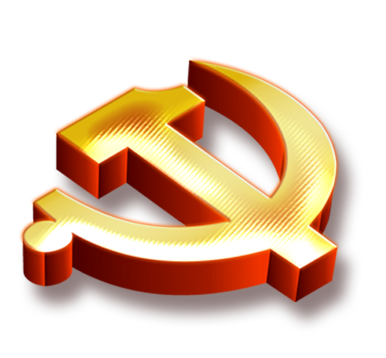 06
CONTENTS
目  录
如何做一名合格共产党员
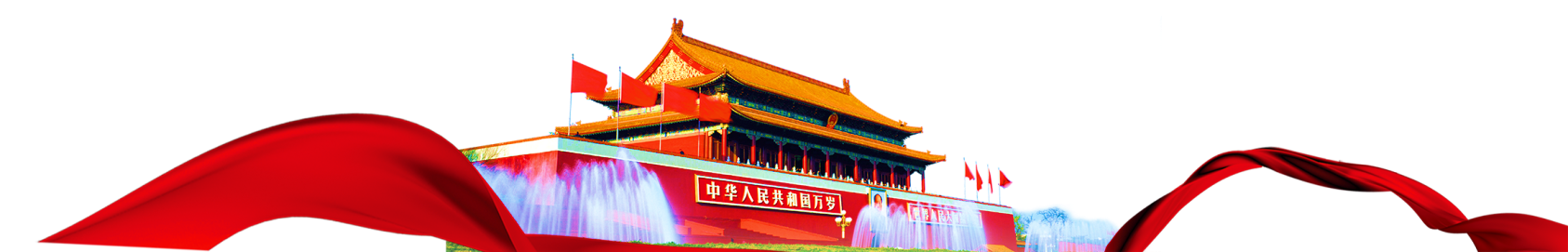 中国共产党·2016
延迟符
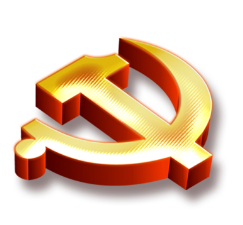 习进平论：做合格共产党员
“两学一做”学习教育
遵守党章、加强党性
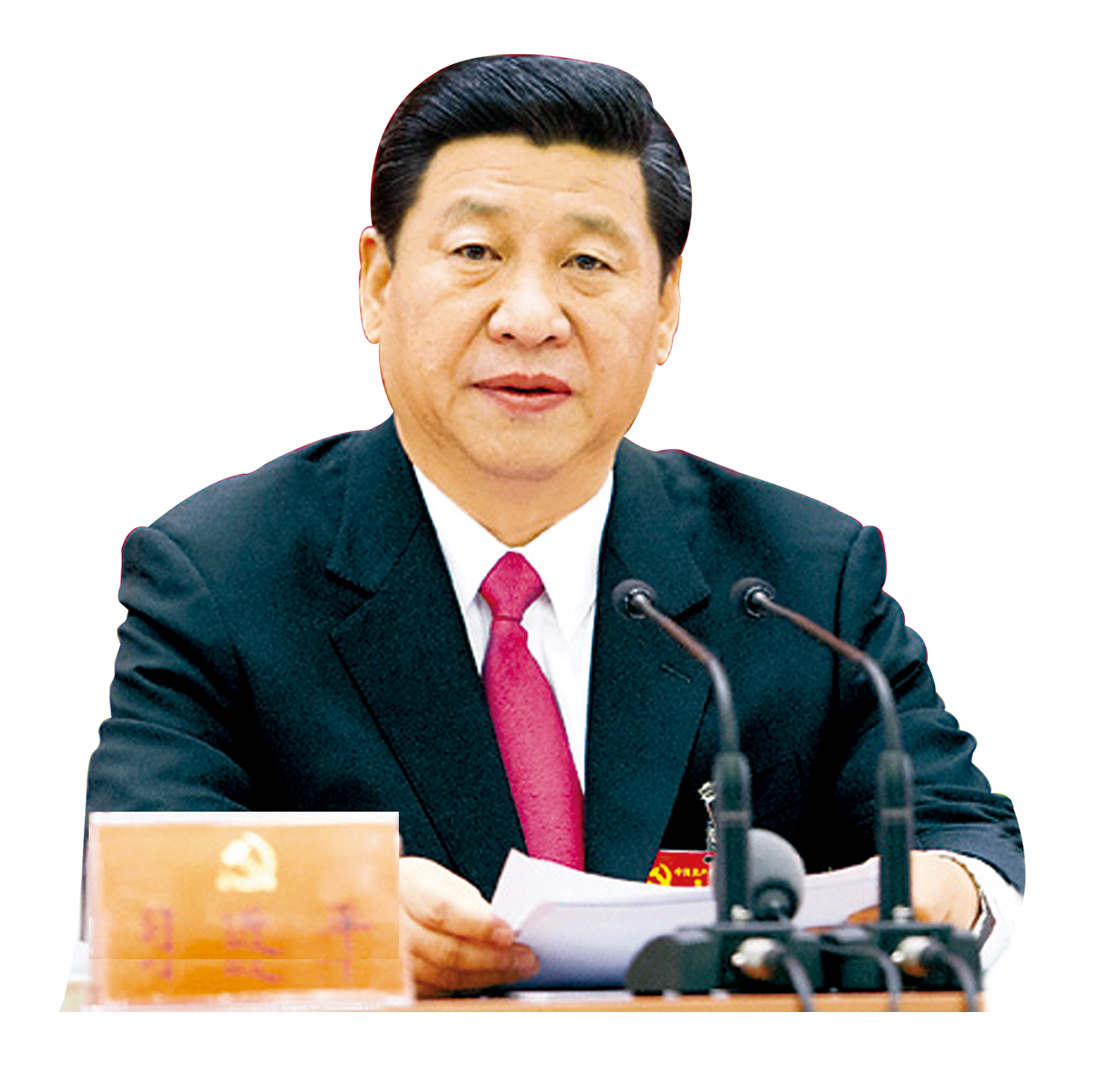 要
要
要
要
合格党员
坚定信念、加强学习
遵纪守法、廉洁正派
向榜样学习、向群众学习
十八大以来，习近平总书记在多次考察、讲话中，从树立党章意识、坚定理想信念等层面阐述了共产党员如何加强党性，始终心系党、心系人民、心系国家，体现先进性和纯洁性。 让我们从总书记的这些论述中来探究如何坚持以知促行，做一名合格的中共党员。
延迟符
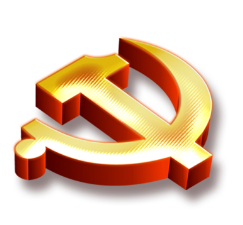 做合格党员：遵守党章    加强党性
“两学一做”学习教育
党员领导干部要做学习党章、遵守党章的模范。各级领导干部要把学习党章作为必修课，走上新的领导岗位的同志要把学习党章作为第一课，带头遵守党章各项规定。
      凡是党章规定党员必须做到的，领导干部要首先做到；凡是党章规定党员不能做的，领导干部要带头不做。
——2012年11月16日《认真学习党章　严格遵守党章》
延迟符
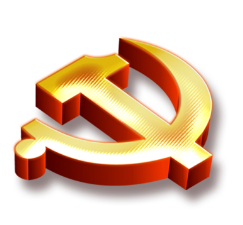 做合格党员：坚定信念    加强学习
“两学一做”学习教育
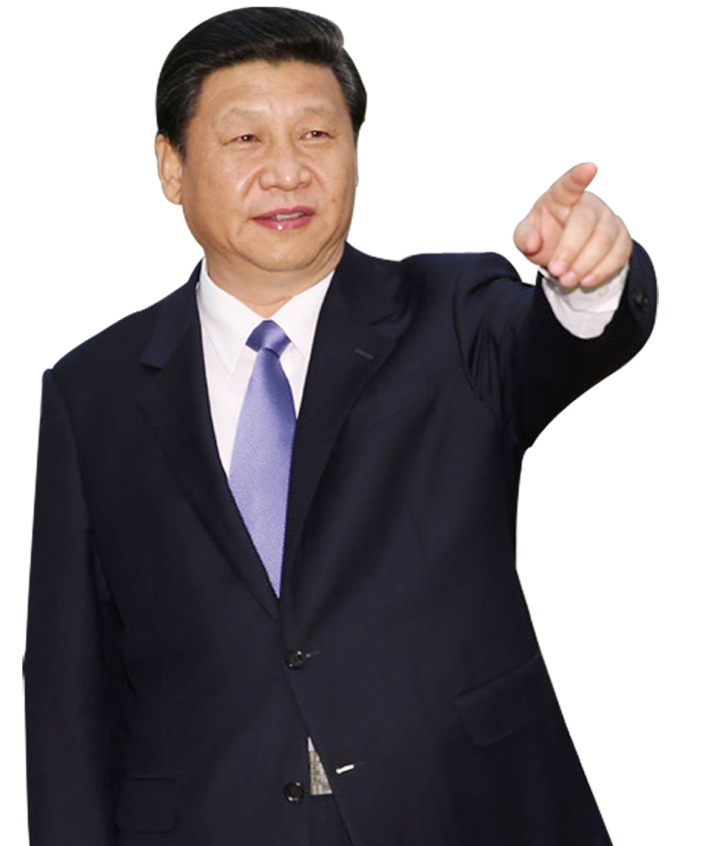 我们党在中国这样一个有着13亿人口的大国执政，面对着十分复杂的国内外环境，肩负着繁重的执政使命，如果缺乏理论思维的有力支撑，是难以战胜各种风险和困难的，也是难以不断前进的。党的各级领导干部特别是高级干部，要原原本本学习和研读经典著作，努力把马克思主义哲学作为自己的看家本领，坚定理想信念，坚持正确政治方向，提高战略思维能力、综合决策能力、驾驭全局能力，团结带领人民不断书写改革开放历史新篇章。
——2013年12月3日在中央政治局集体学习时的讲话
[Speaker Notes: 版权声明：300套精品模板商业授权，请联系【锐旗设计】:https://9ppt.taobao.com，专业PPT老师为你解决所有PPT问题！]
延迟符
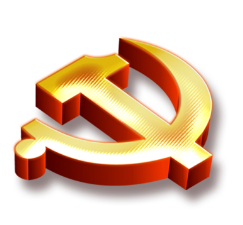 做合格党员：遵纪守法    廉洁正派
“两学一做”学习教育
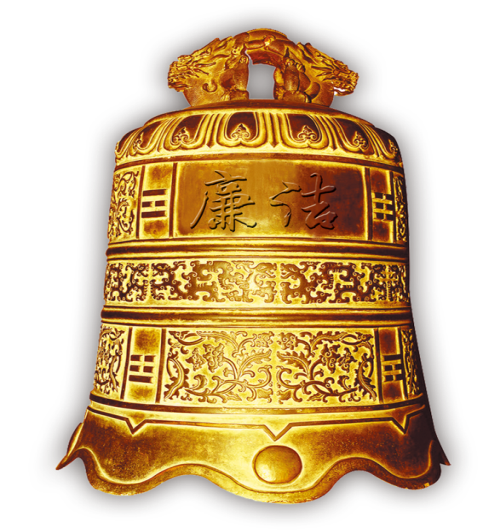 廉洁自律是共产党人为官从政的底线。我经常讲，鱼和熊掌不可兼得，当官发财两条道，当官就不要发财，发财就不要当官。要始终严格要求自己，把好权力关、金钱关、美色关，做到清清白白做人、干干净净做事、坦坦荡荡为官。要加强对亲属和身边工作人员的教育和约束，要求他们守德、守纪、守法。
——2015年1月12日，同中央党校第一期县委书记研修班学员座谈时的讲话
延迟符
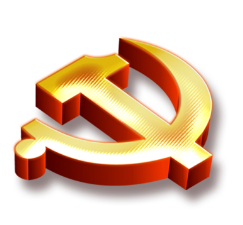 做合格党员：向榜样学习    向群众学习
“两学一做”学习教育
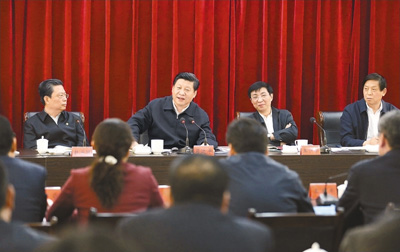 面对纷繁复杂的社会现实，党员干部特别是领导干部务必把加强道德修养作为十分重要的人生必修课，自觉从中华优秀传统文化中汲取营养，老老实实向人民群众学习，时时处处见贤思齐，以严格标准加强自律、接受他律，努力以道德的力量去赢得人心、赢得事业成就。
——2014年5月9日至10日在河南省考察调研时的讲话
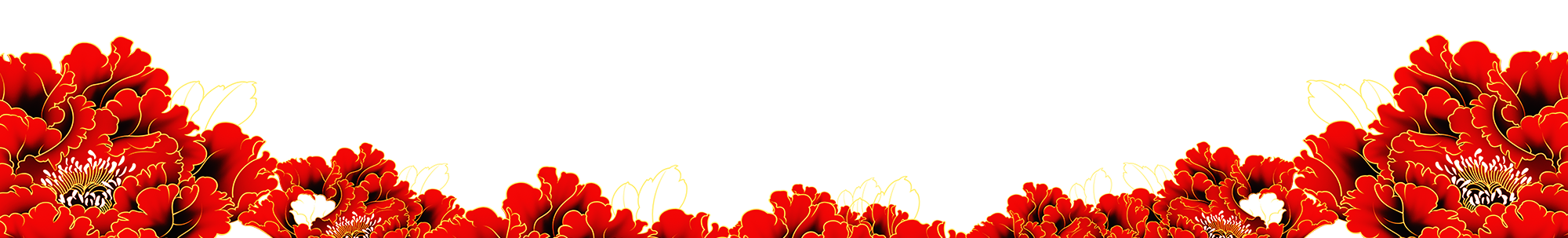 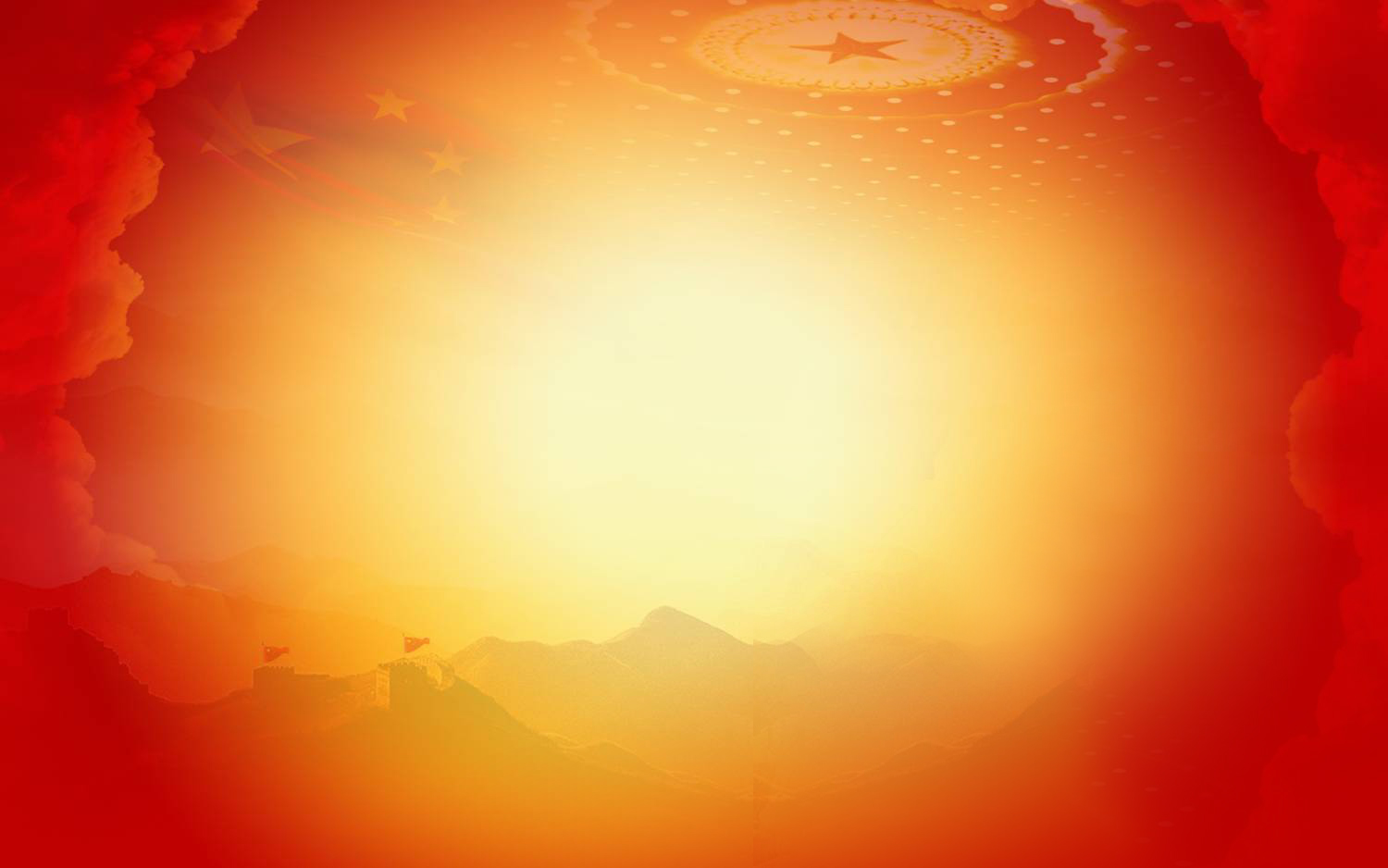 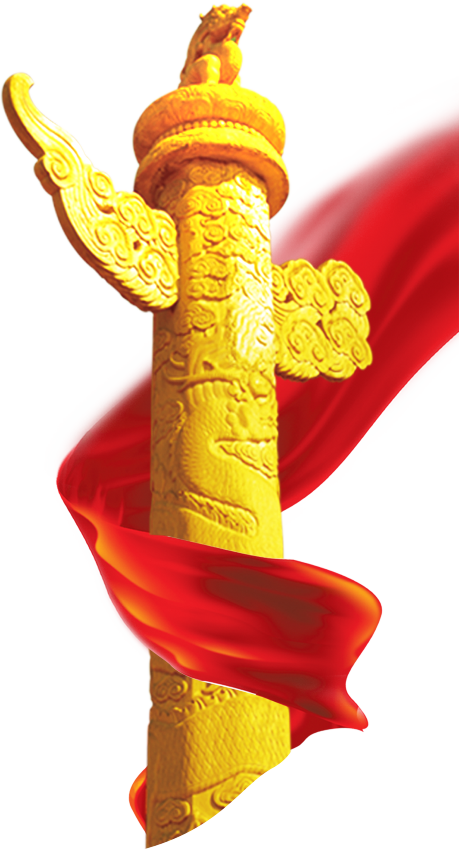 深入开展“两学一做”
全面落实 从严治党
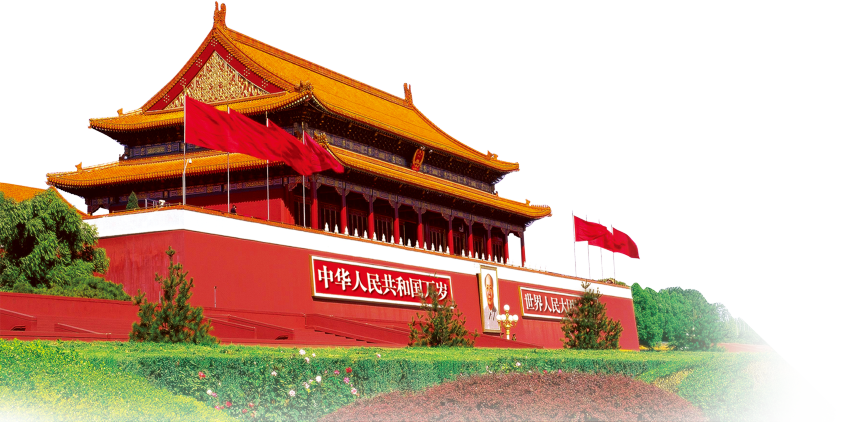 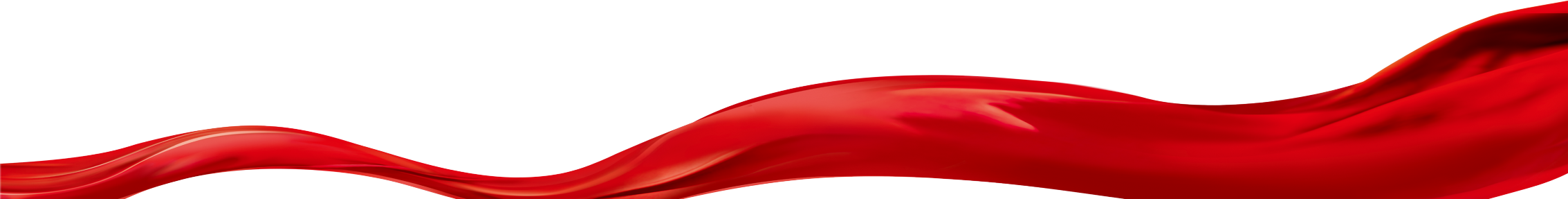 [Speaker Notes: 版权声明：300套精品模板商业授权，请联系【锐旗设计】:https://9ppt.taobao.com，专业PPT老师为你解决所有PPT问题！]